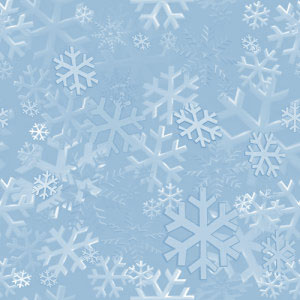 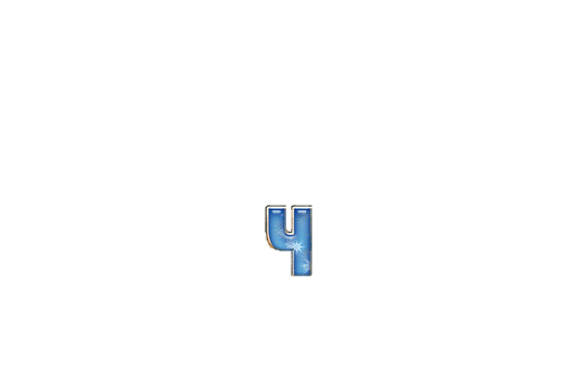 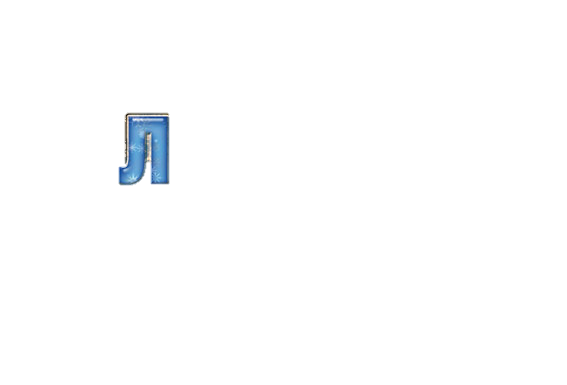 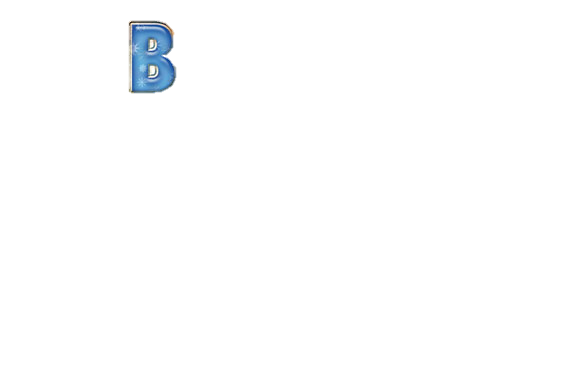 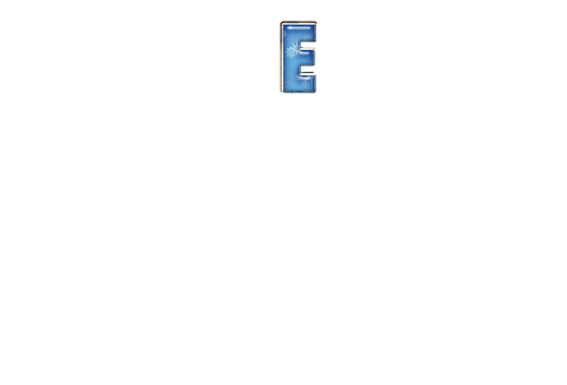 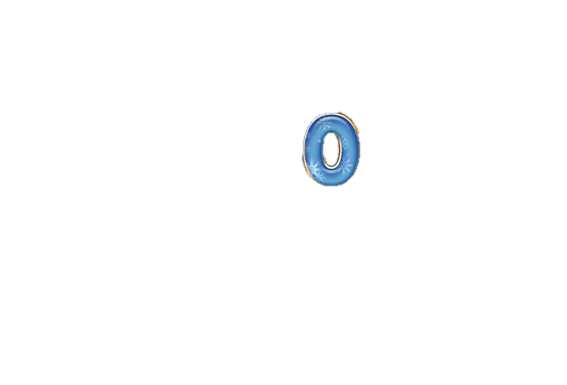 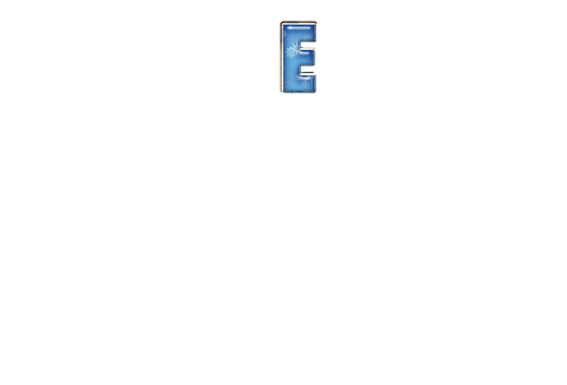 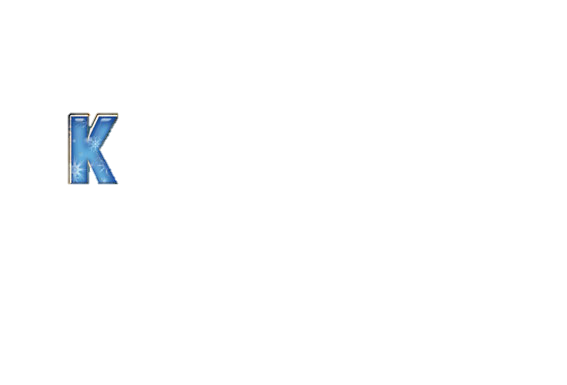 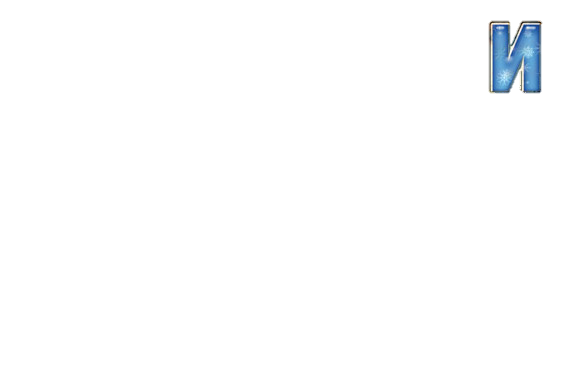 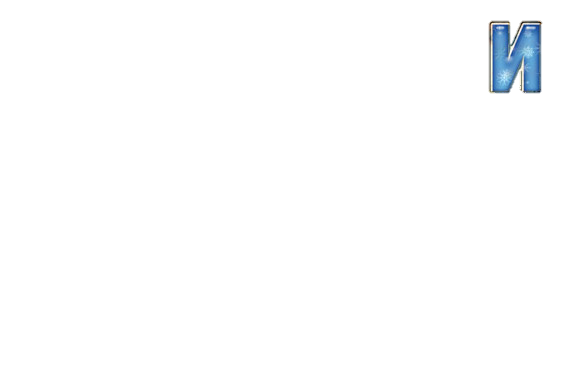 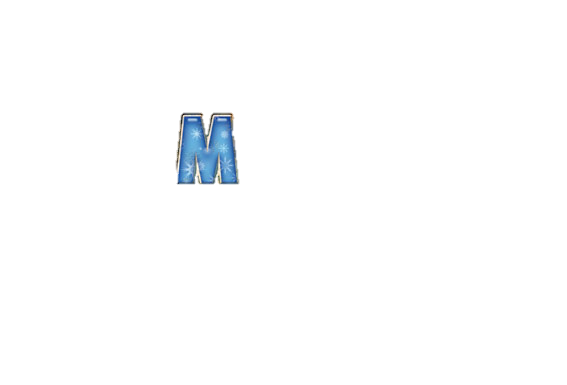 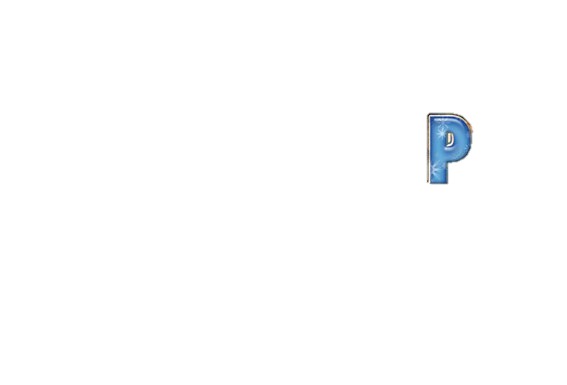 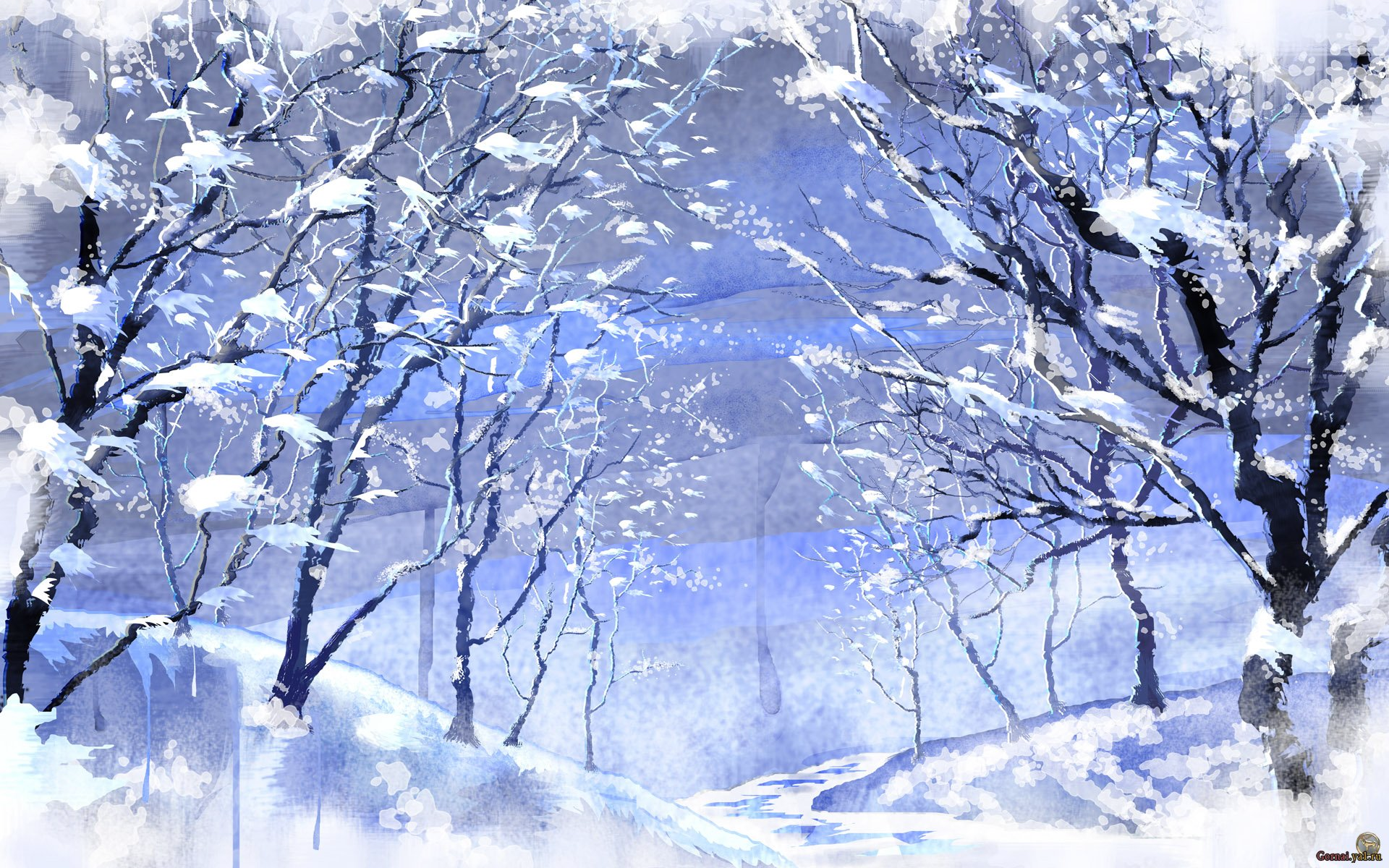 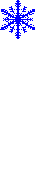 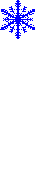 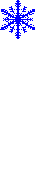 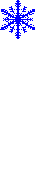 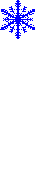 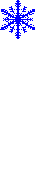 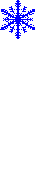 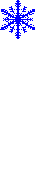 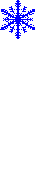 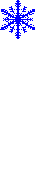 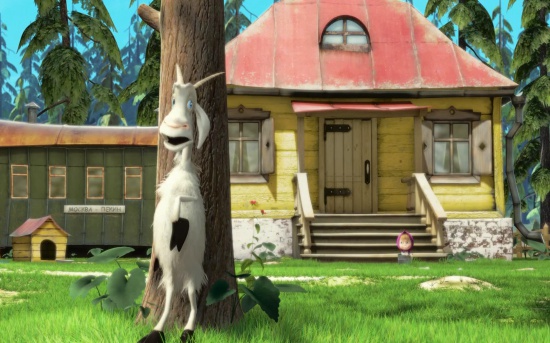 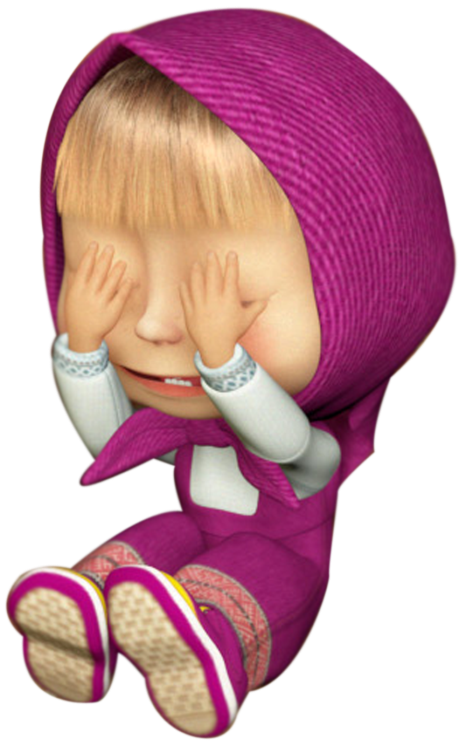 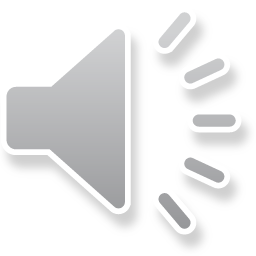 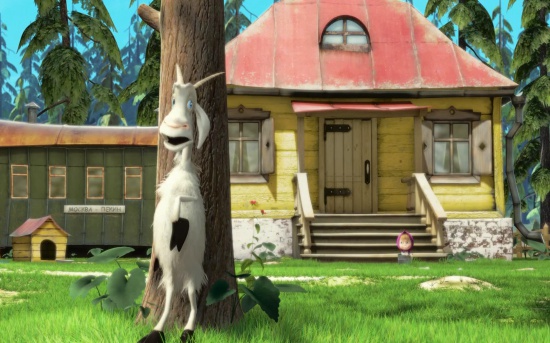 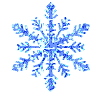 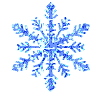 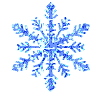 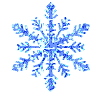 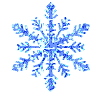 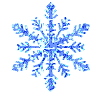 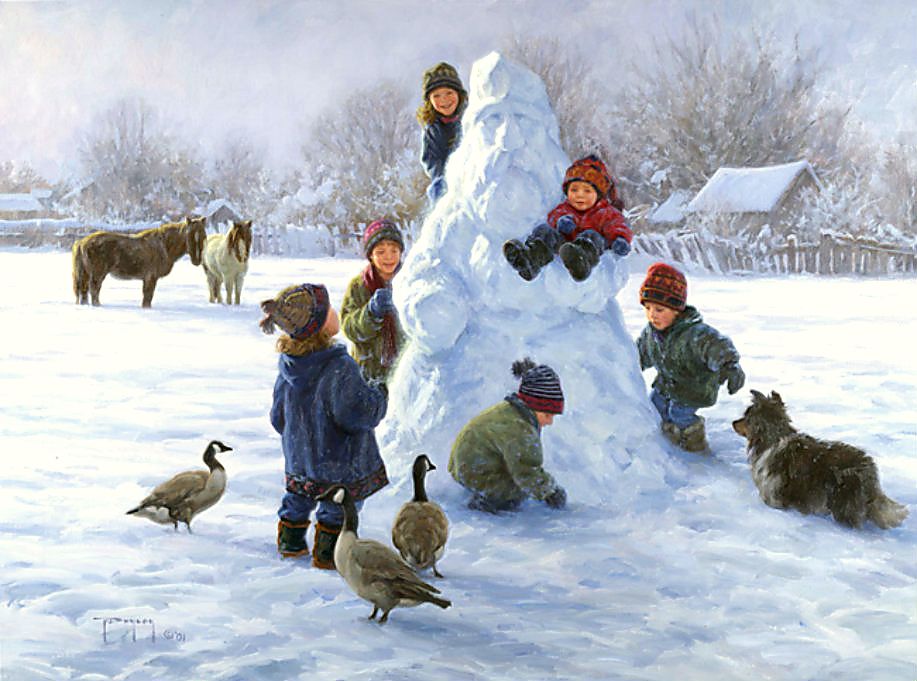 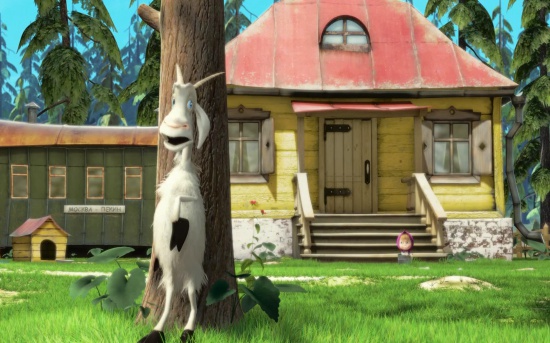 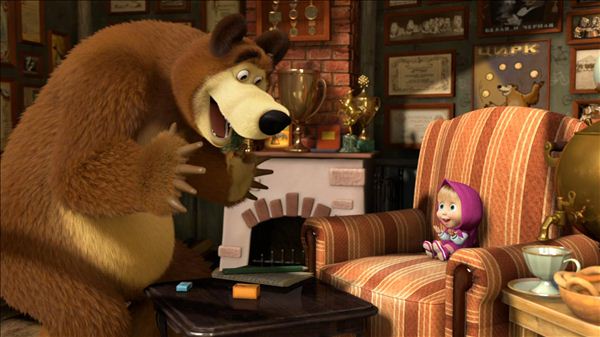 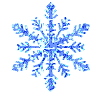 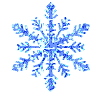 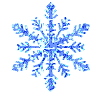 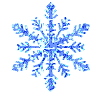 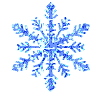 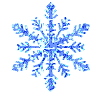 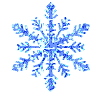 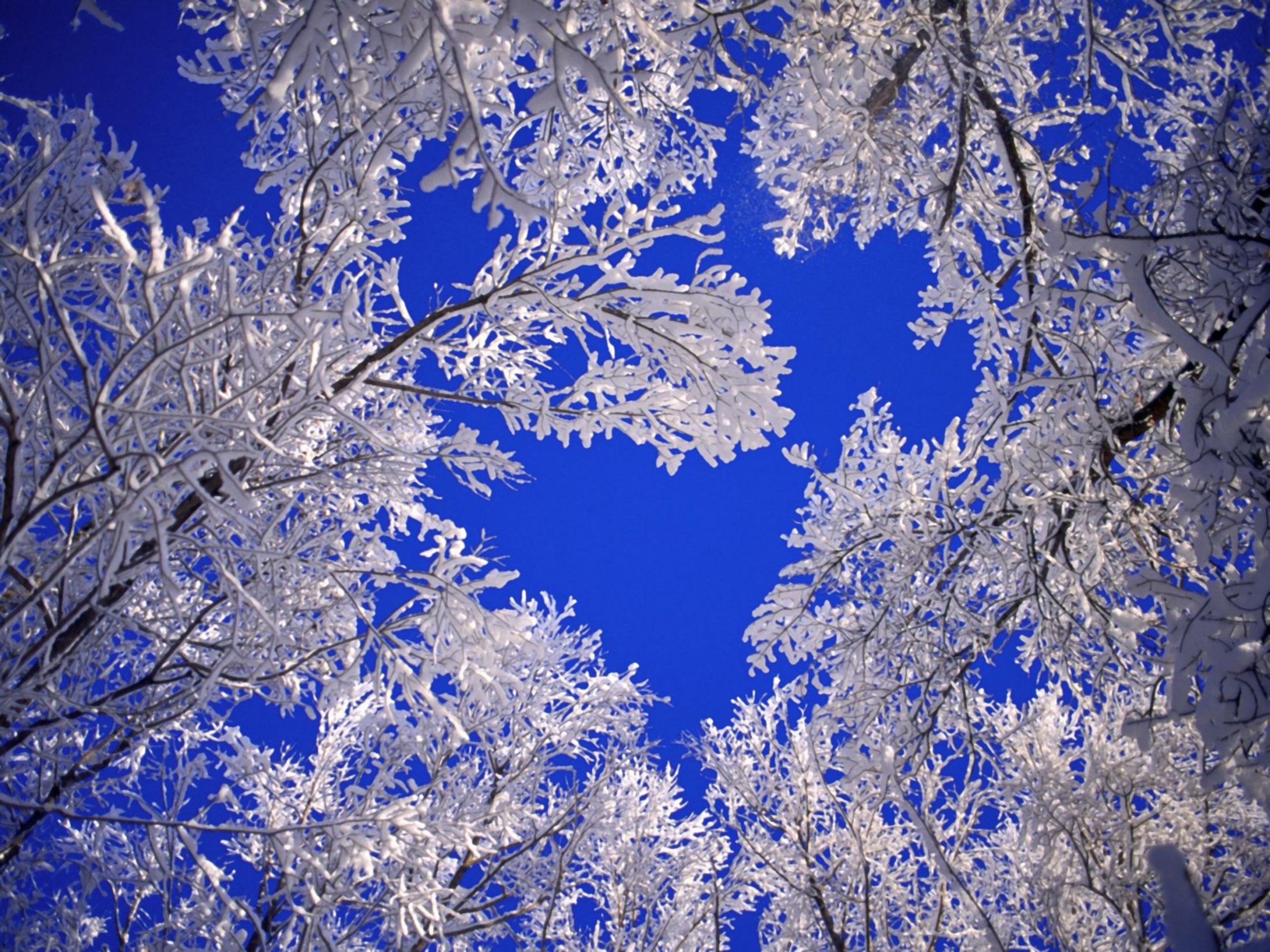 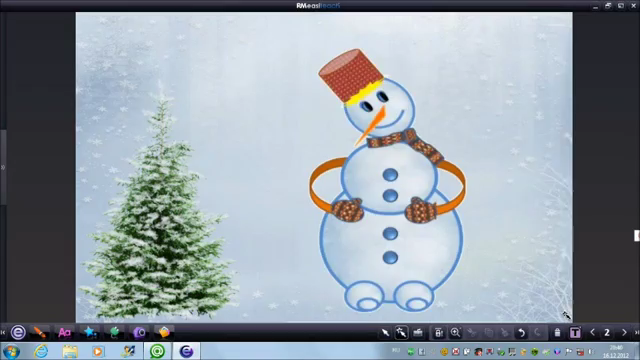 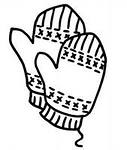 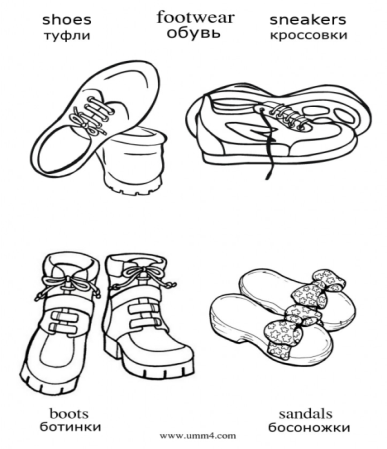 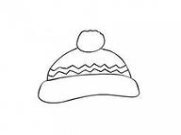 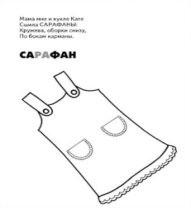 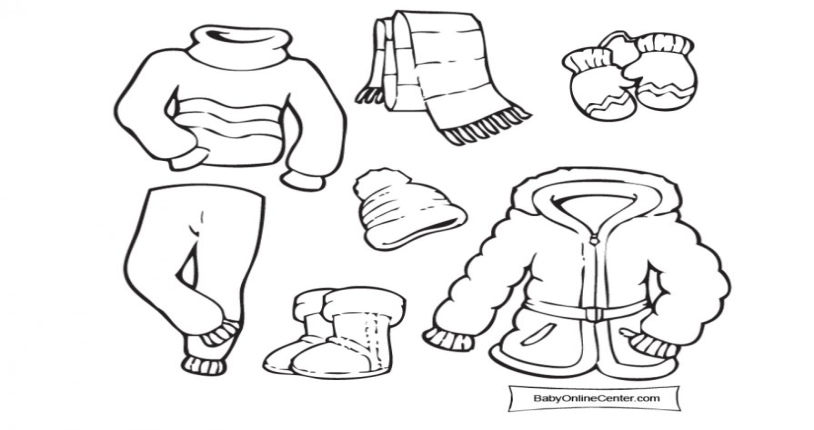 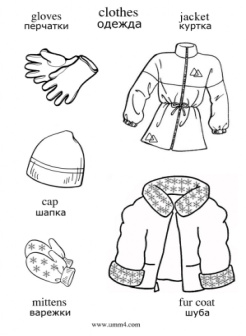 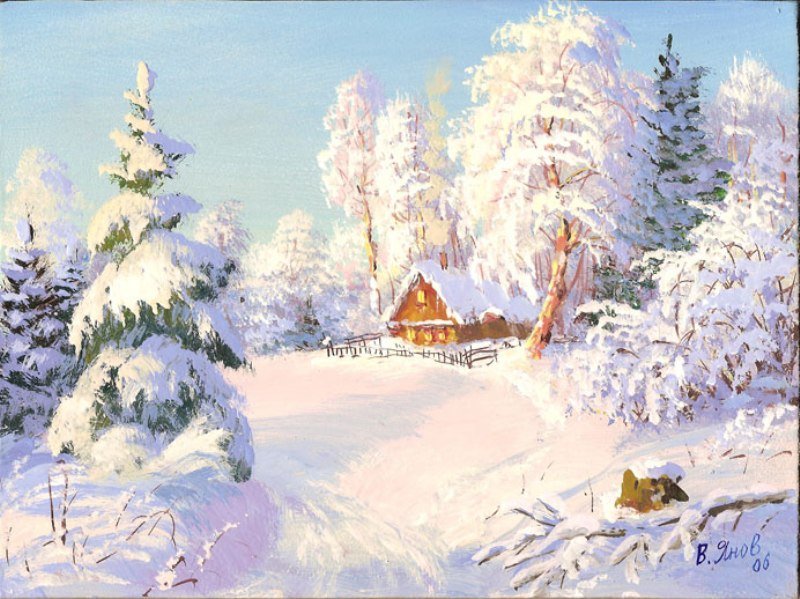 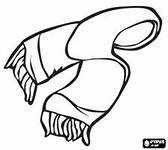 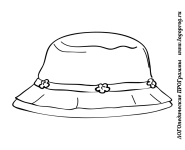 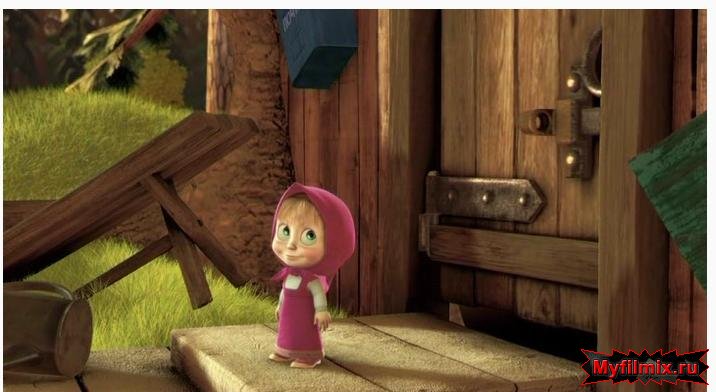 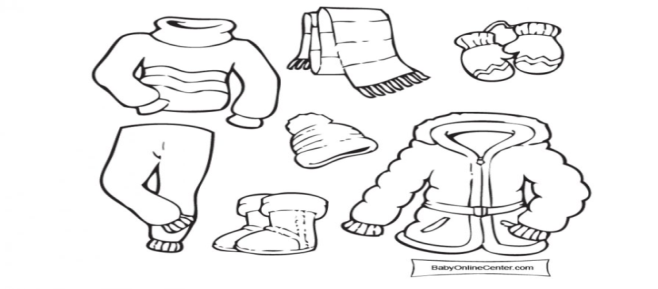 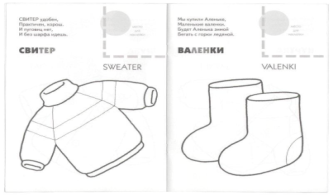 Игра «Одень Машу»
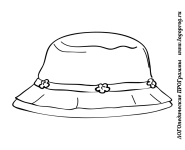 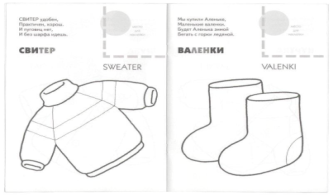 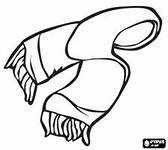 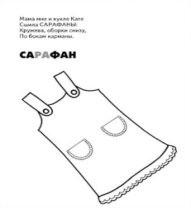 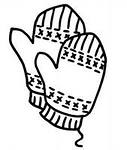 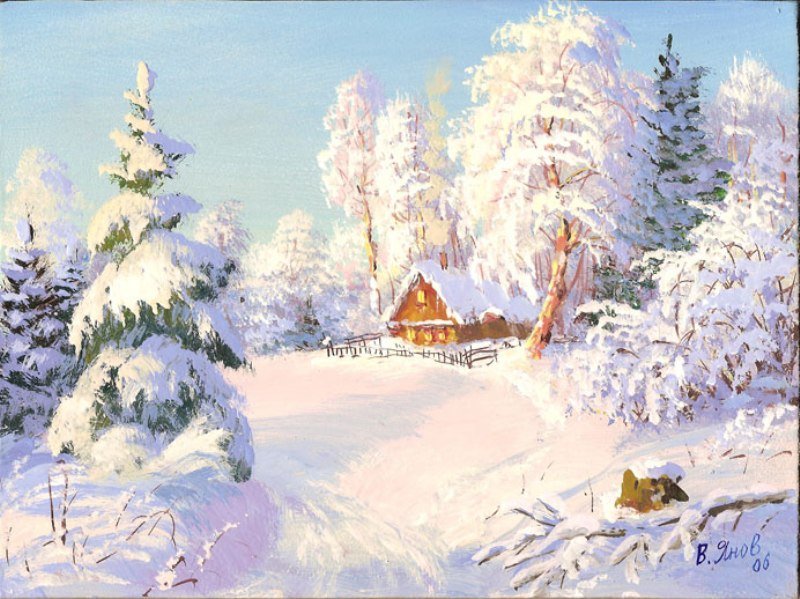 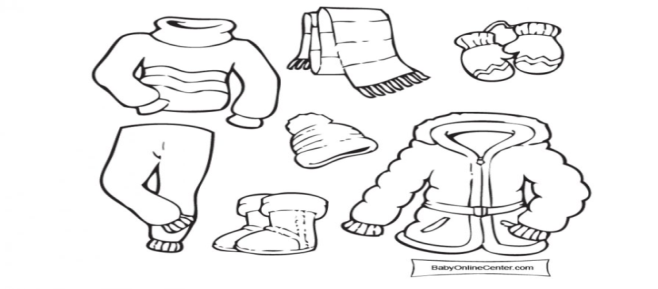 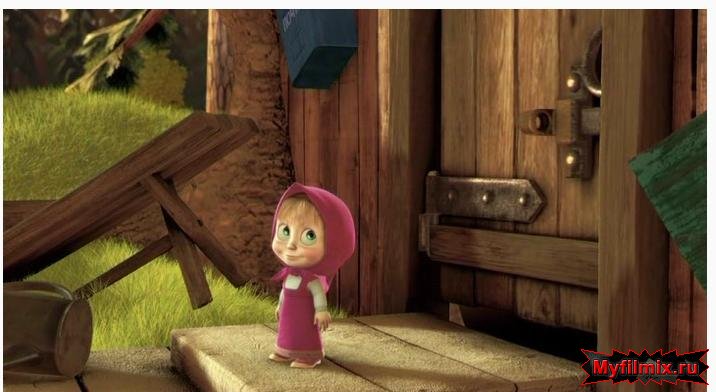 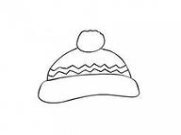 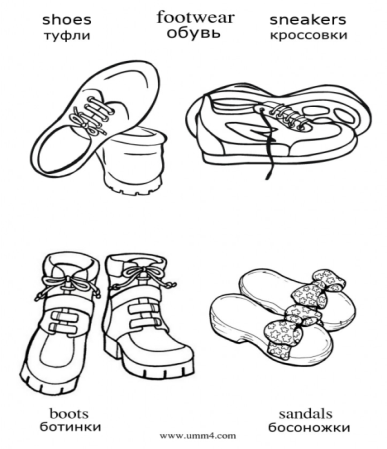 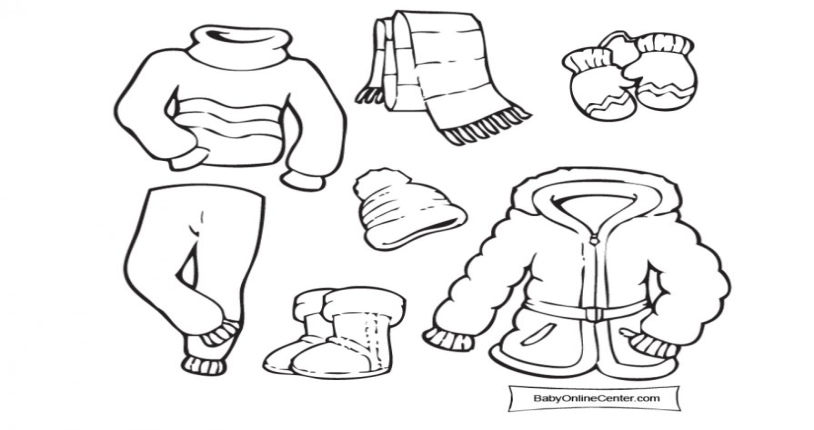 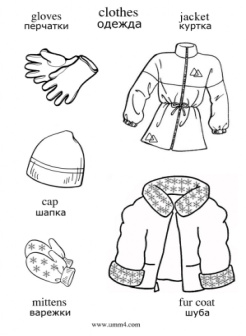 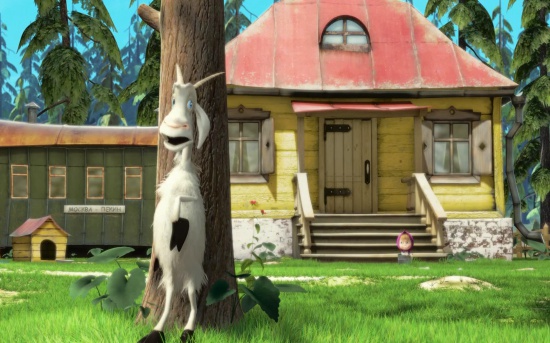 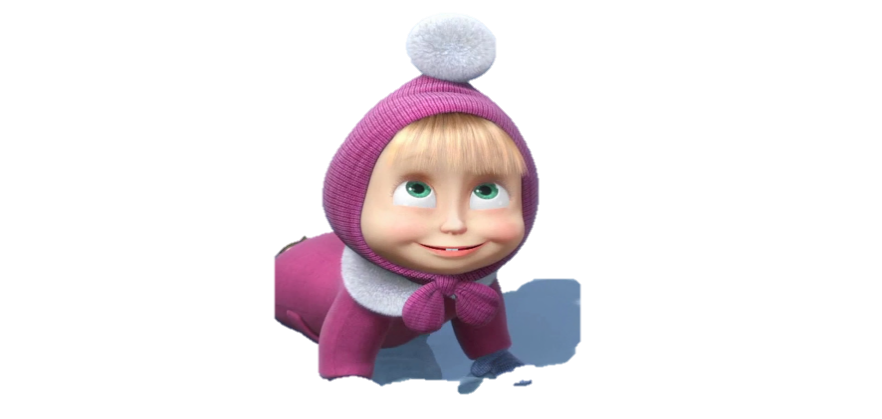 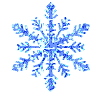 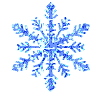 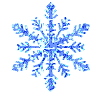 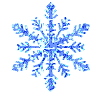 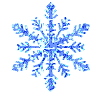 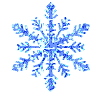 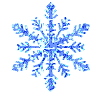 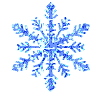 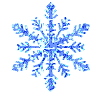 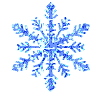 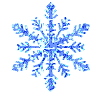 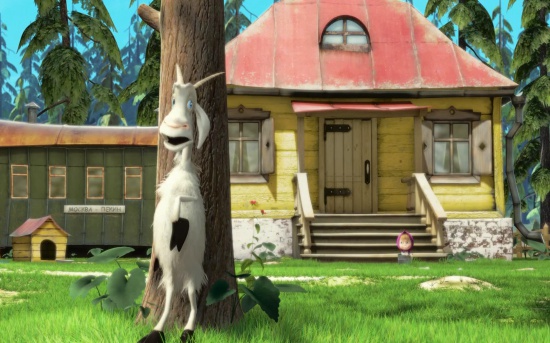 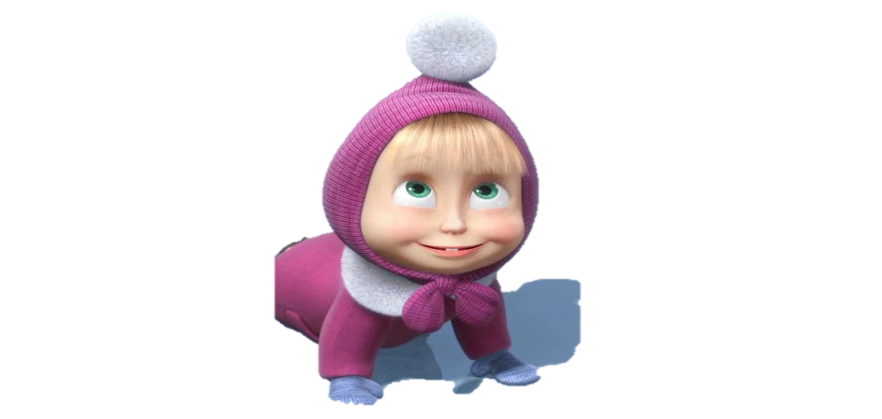 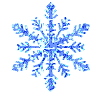 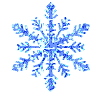 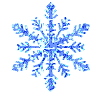 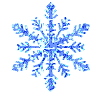 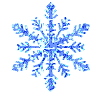 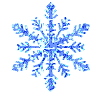 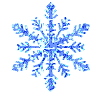 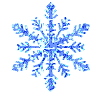 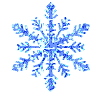 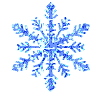 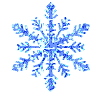 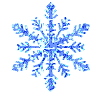 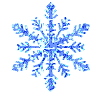 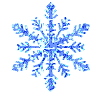 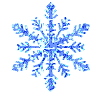 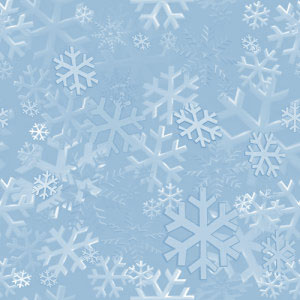 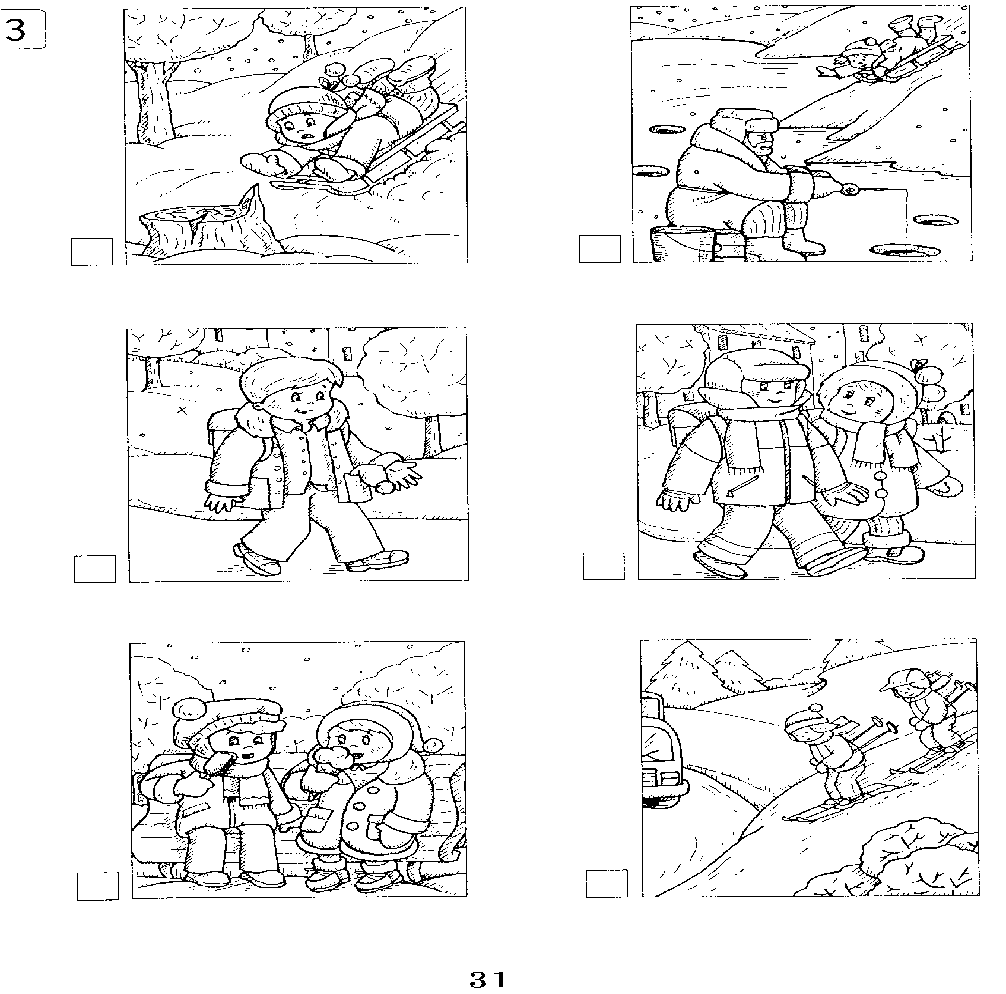 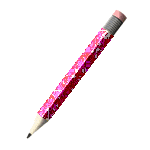 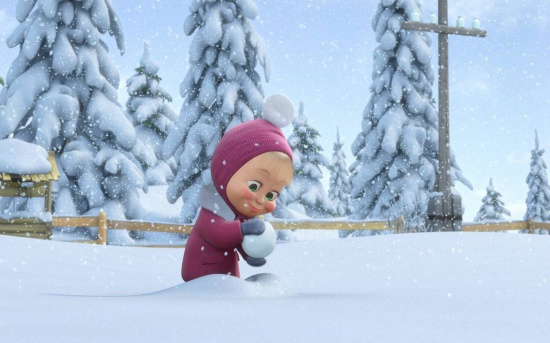 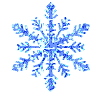 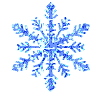 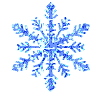 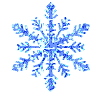 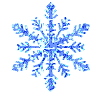 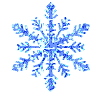 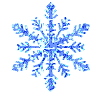 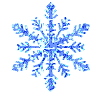 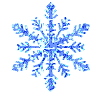 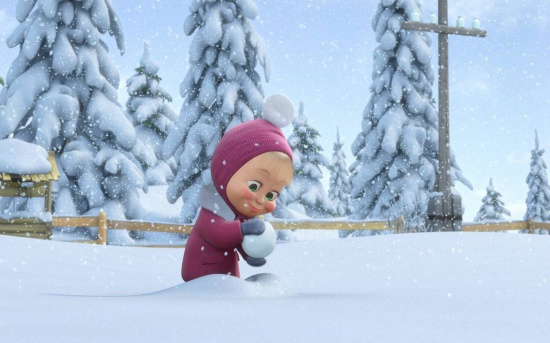 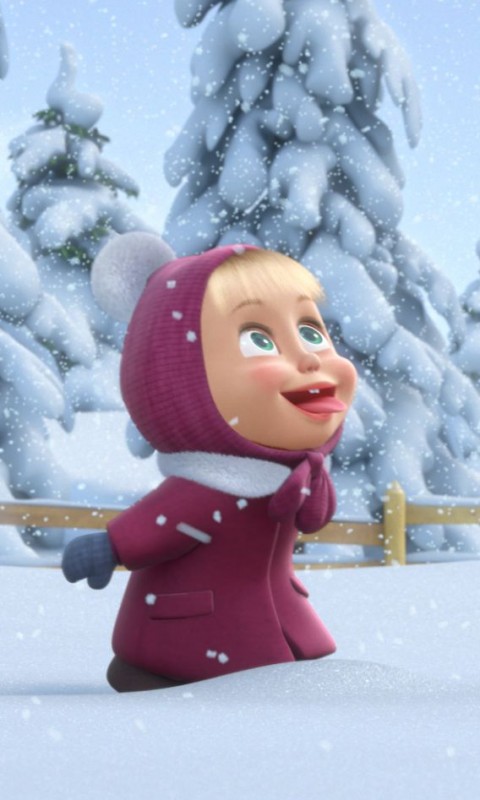 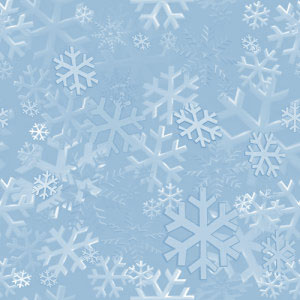 Исследование снега
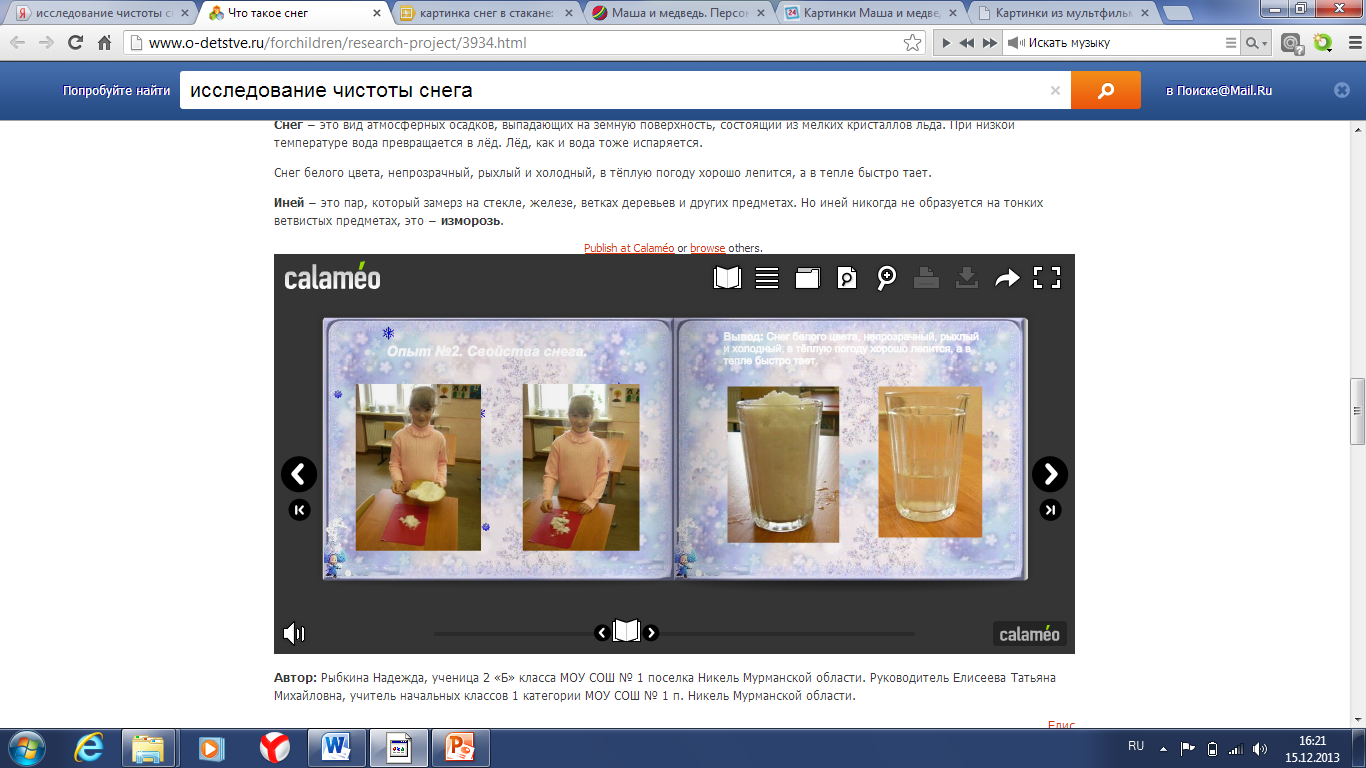 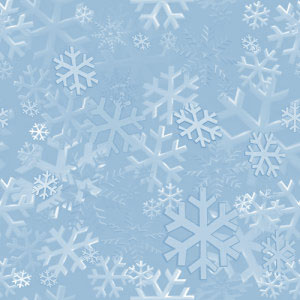 Загрязнение снега
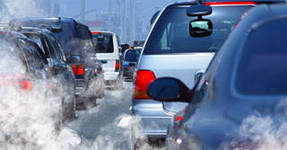 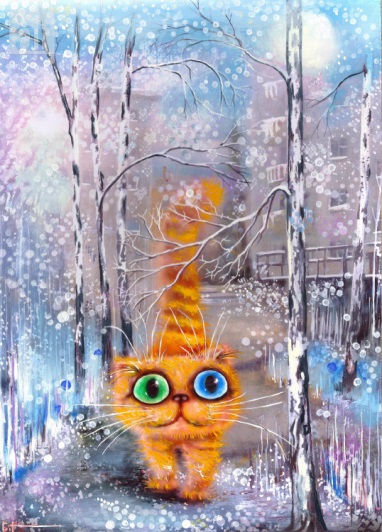 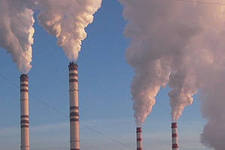 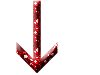 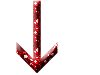 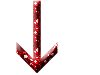 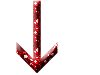 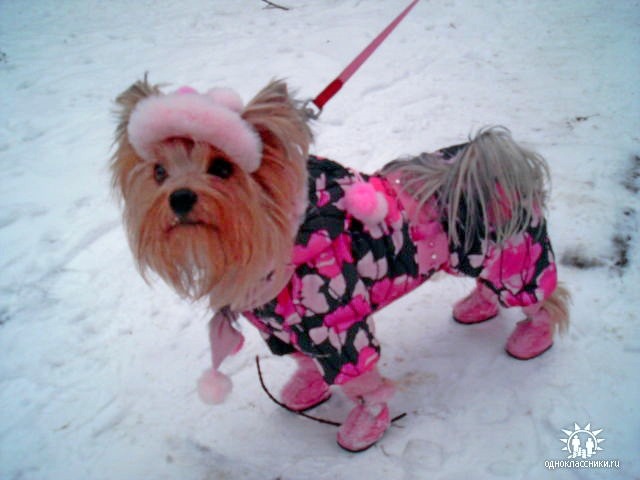 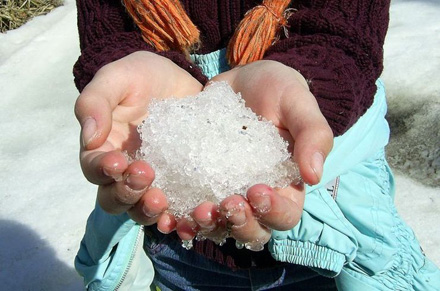 Как победить простуду?
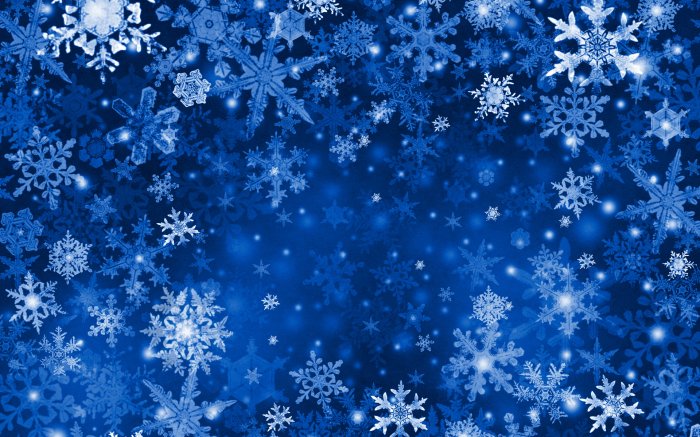 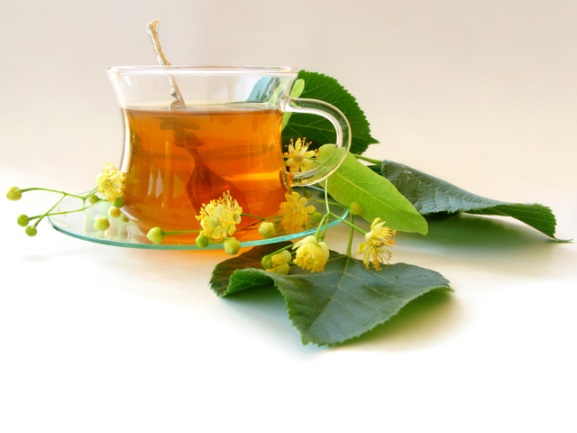 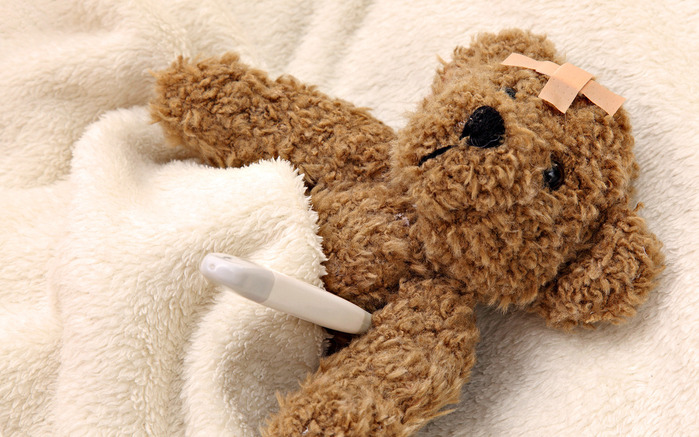 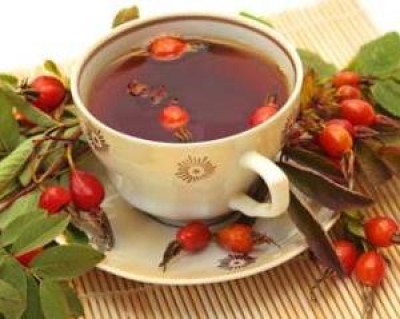 липовый чай
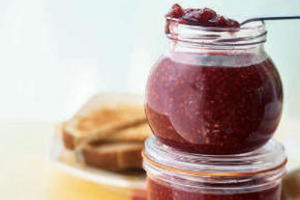 компот из плодов 
шиповника
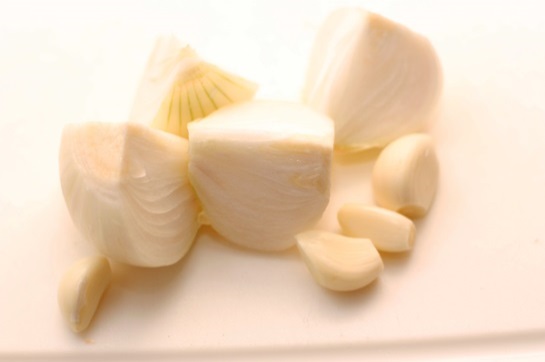 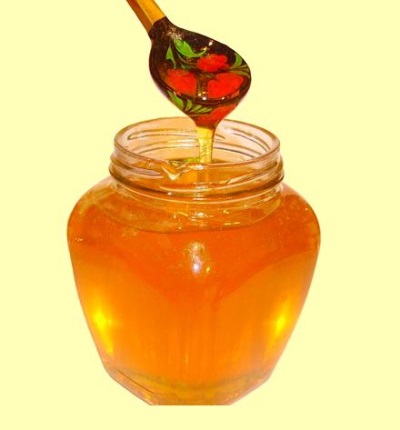 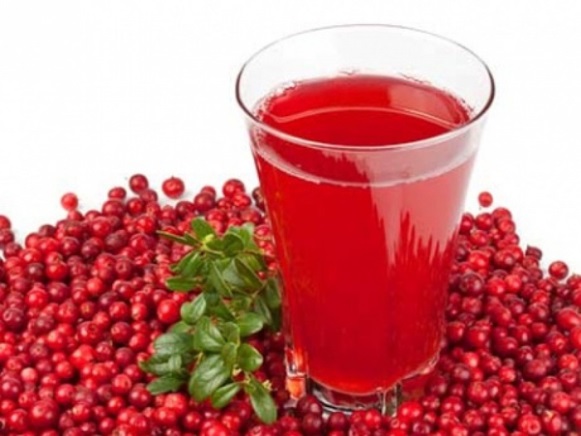 малиновое
 варенье
лук и чеснок
мёд
морс из клюквы
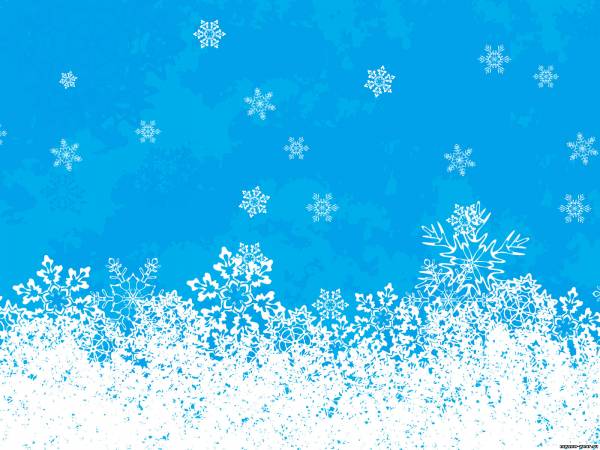 Как правильно закаляться?
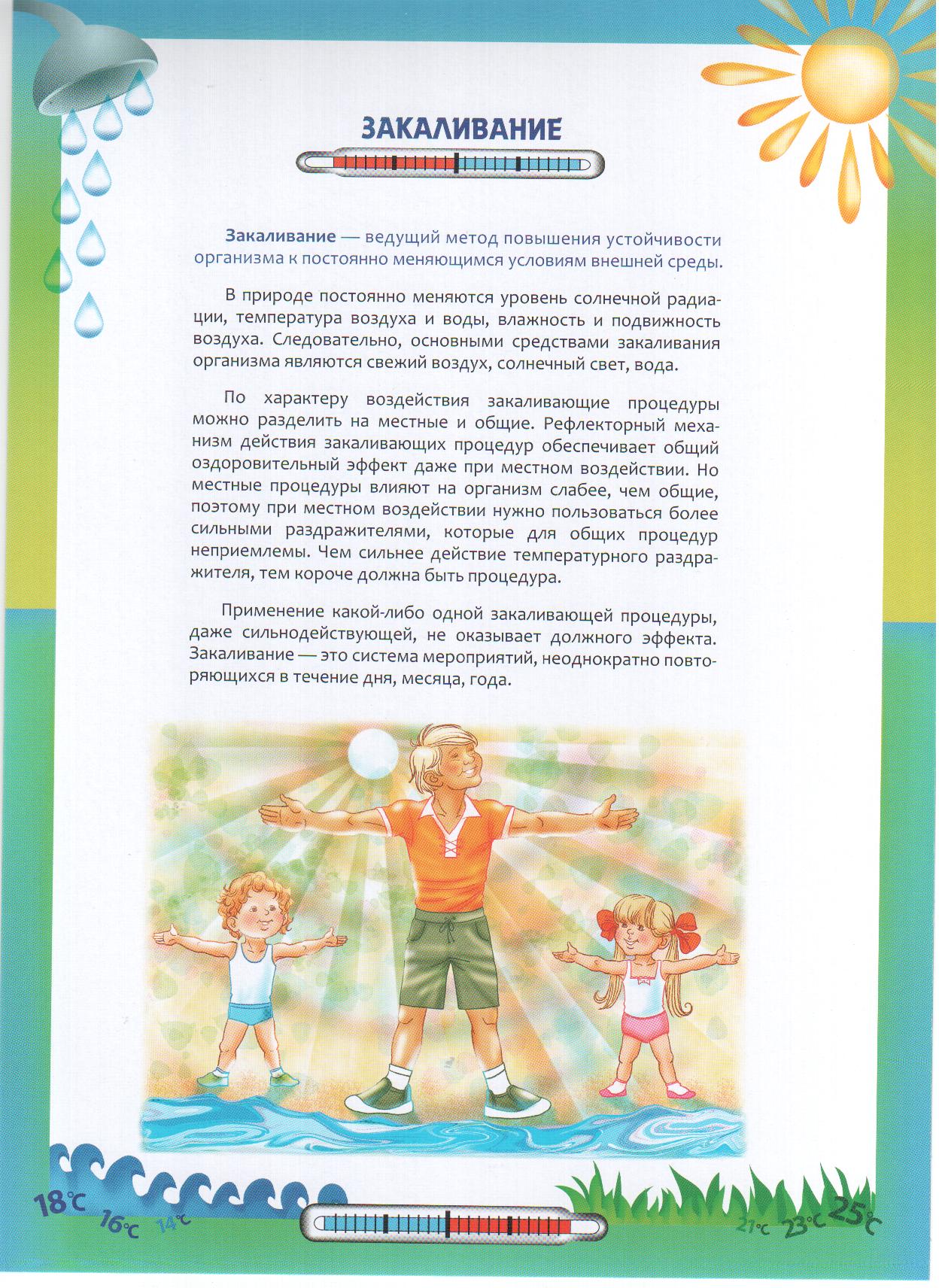 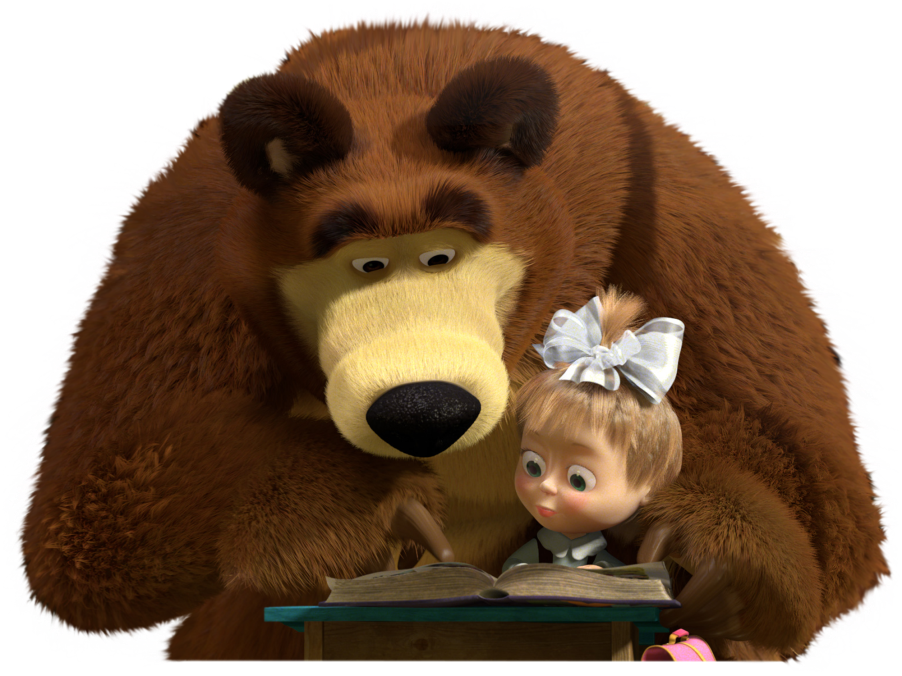 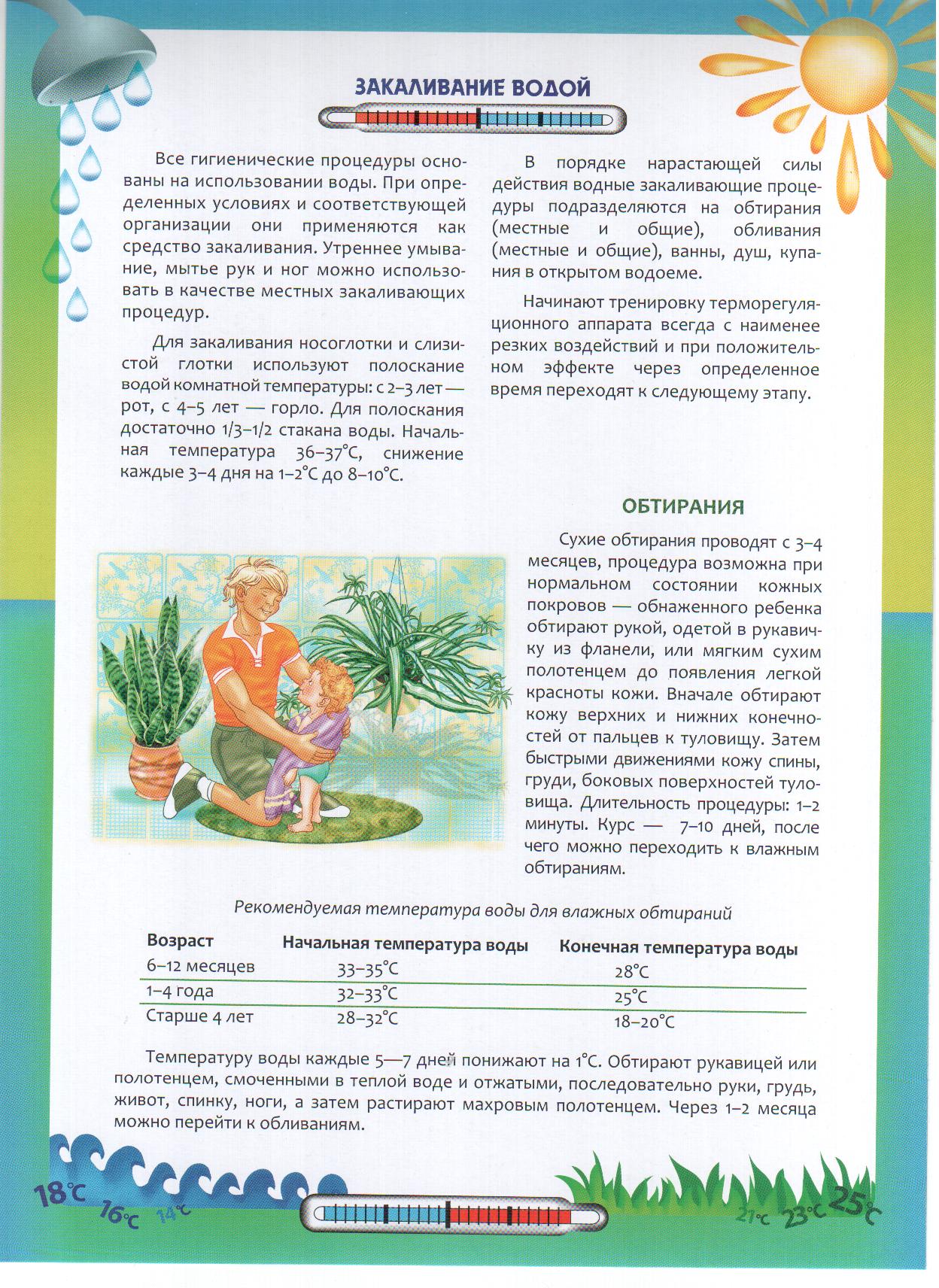 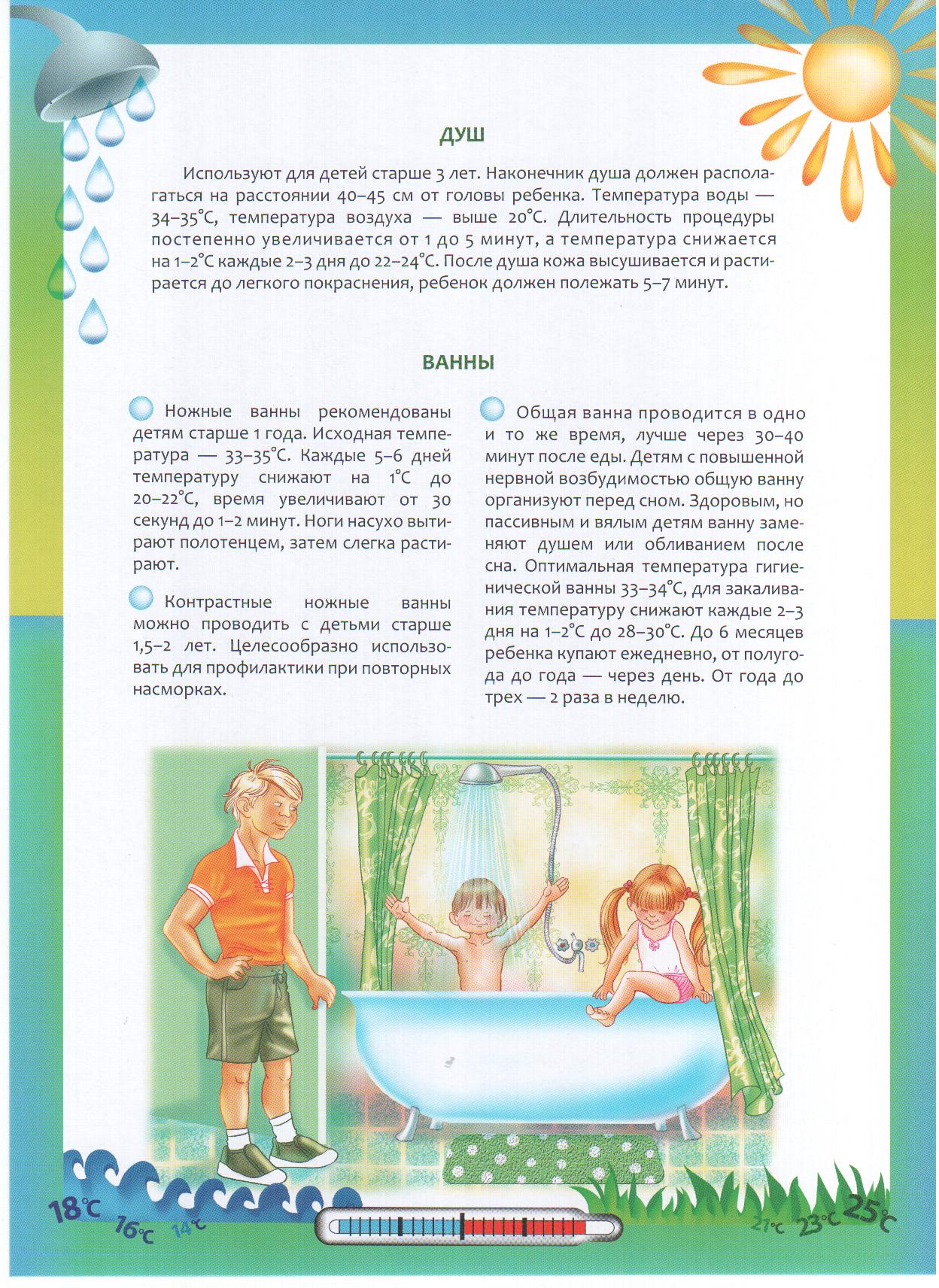 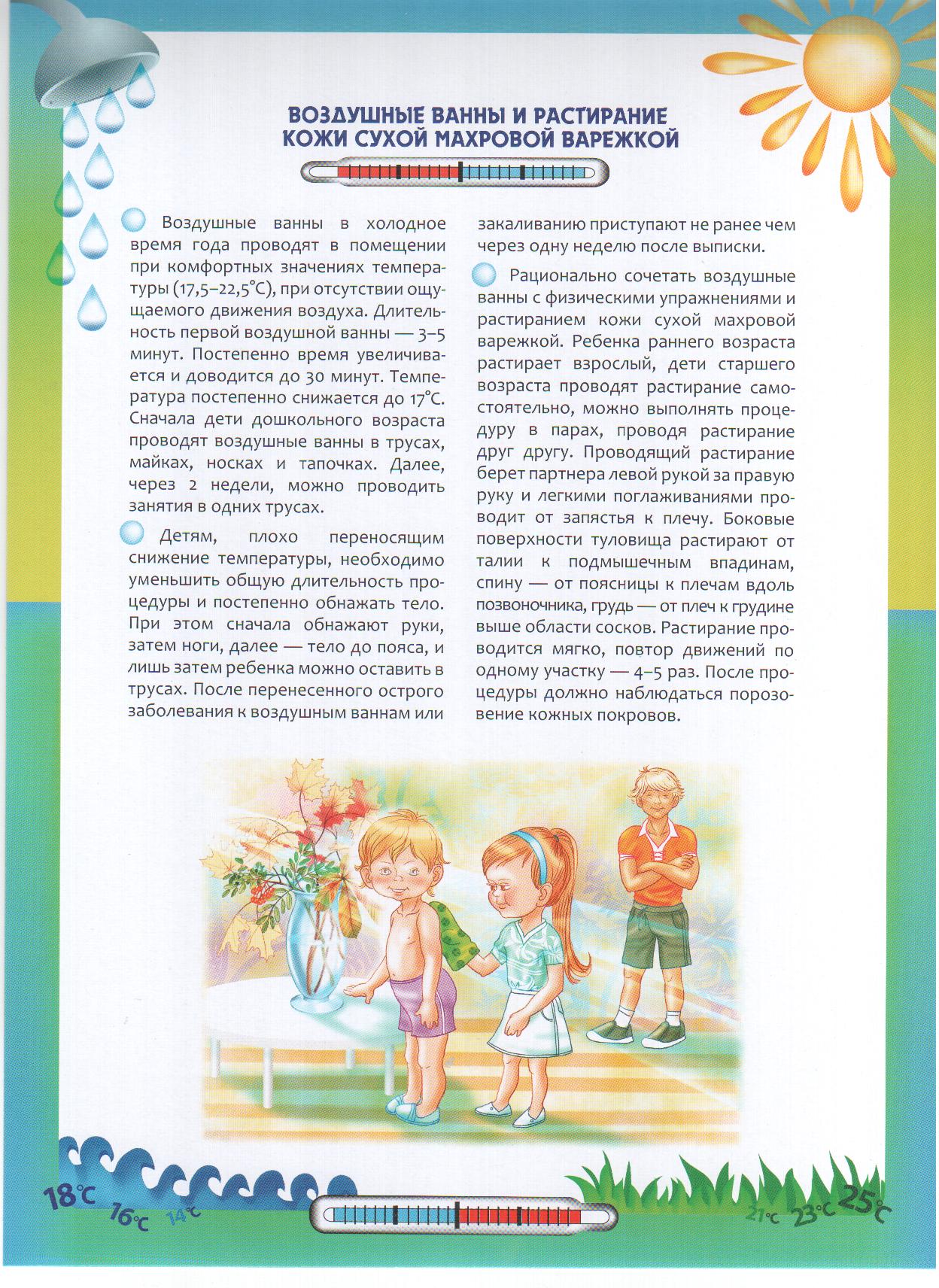 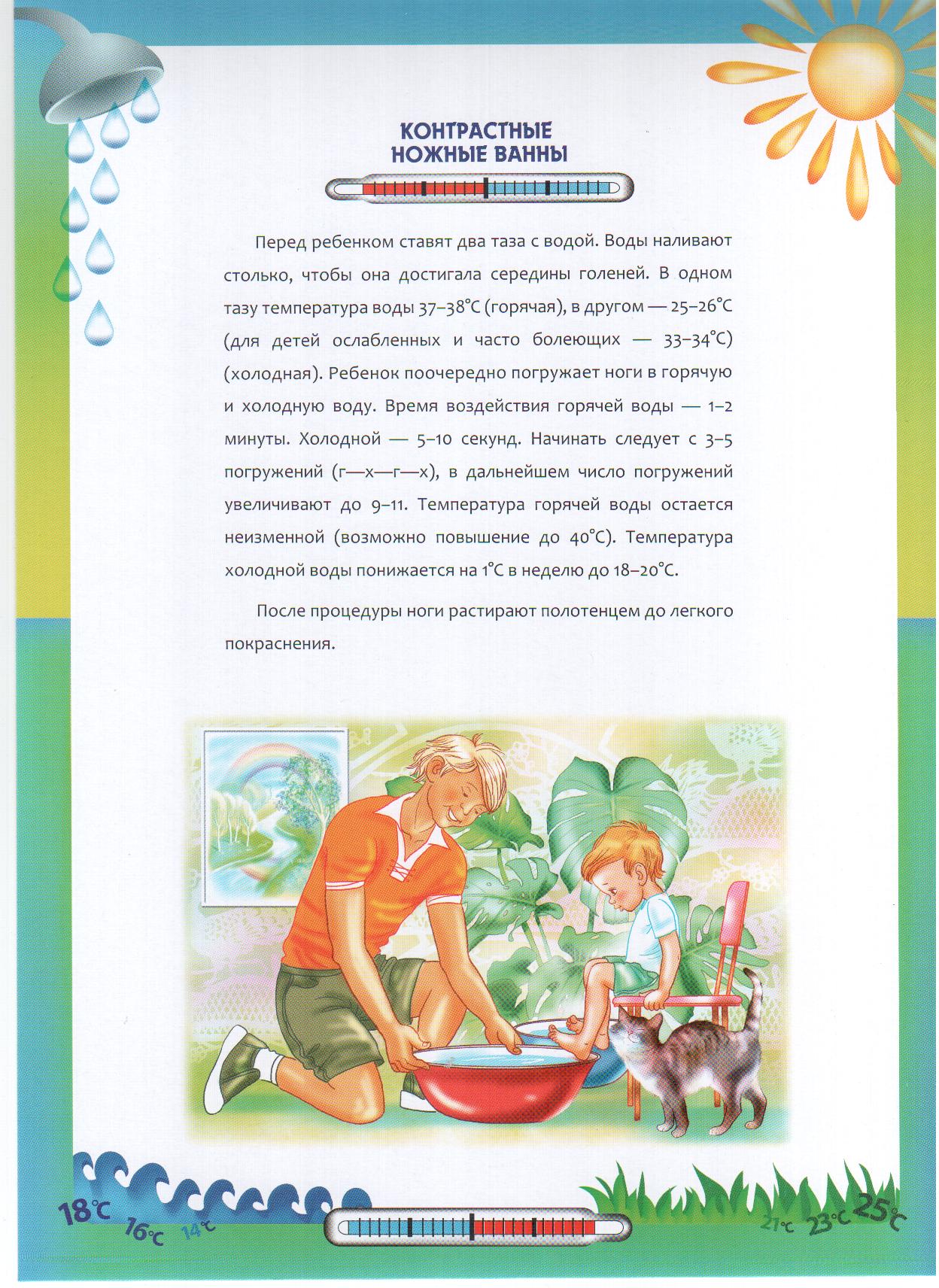 Забота человека о своём
здоровье зимой
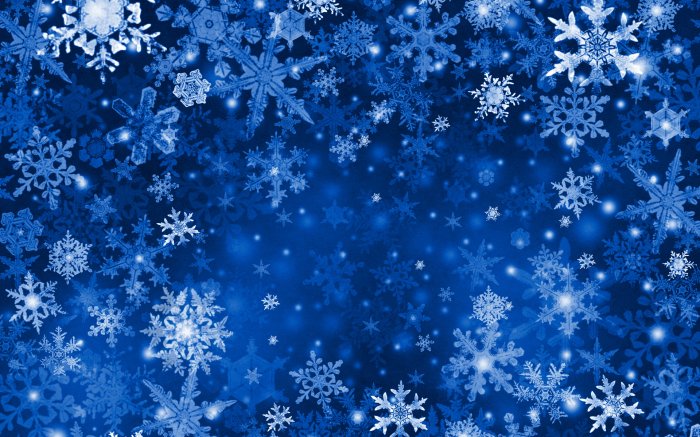 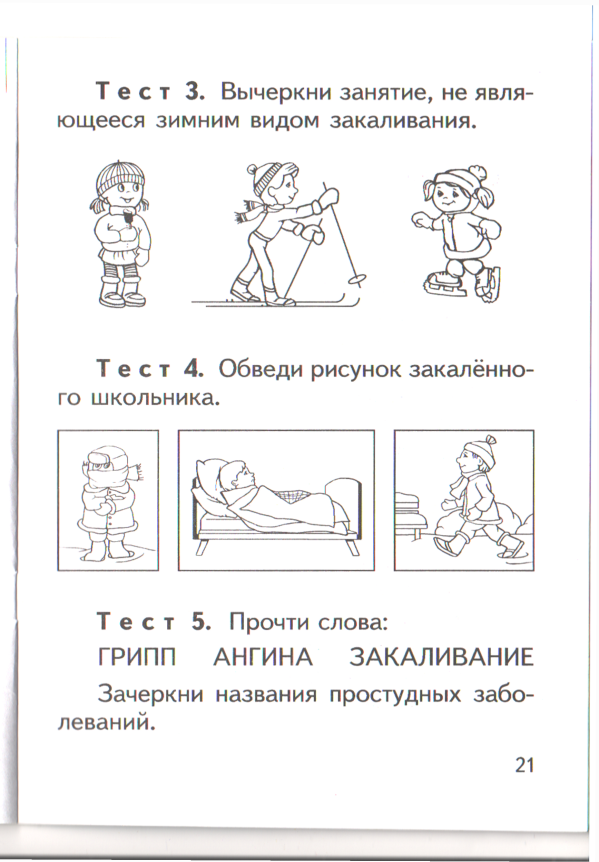 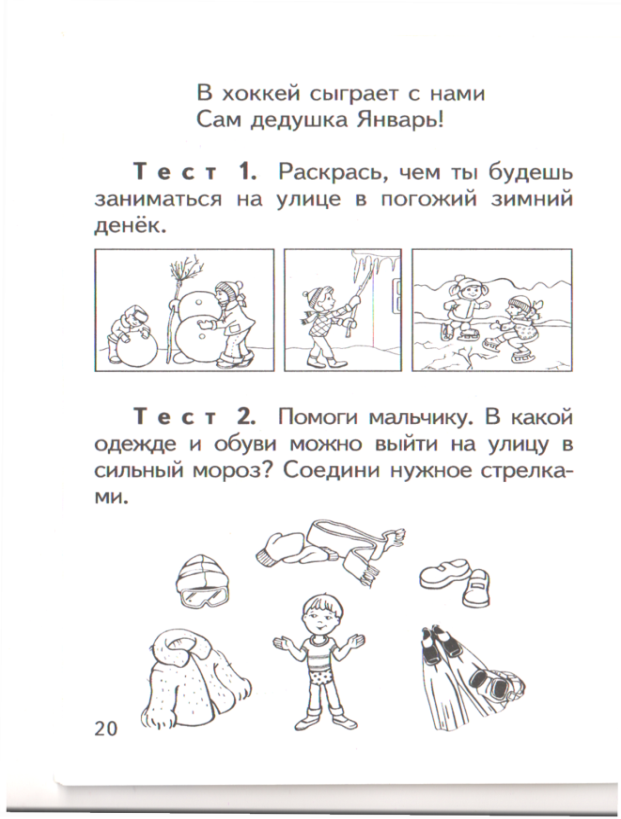 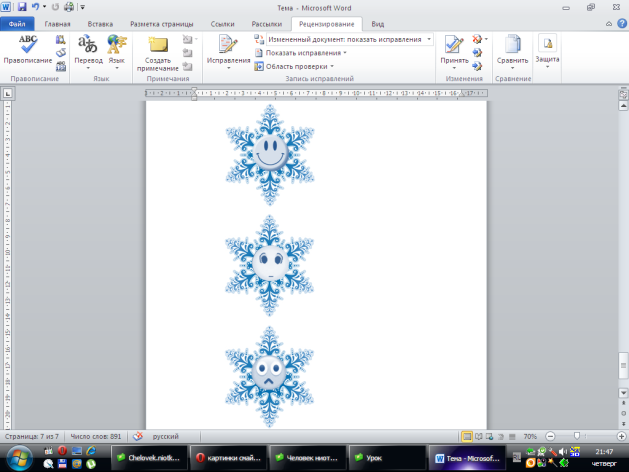 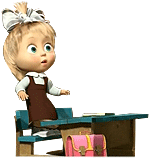 Забота человека о своём
здоровье зимой
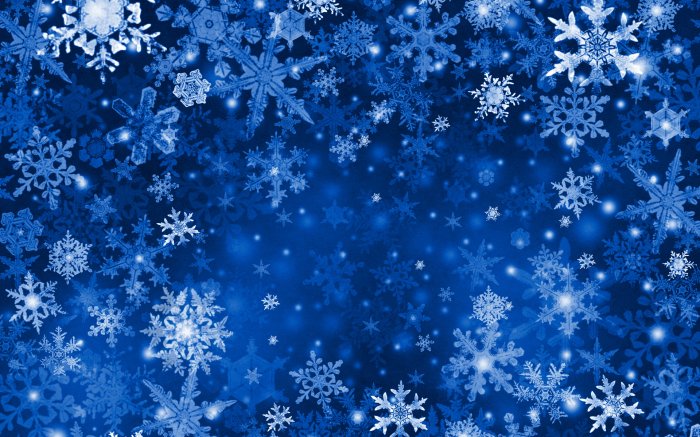 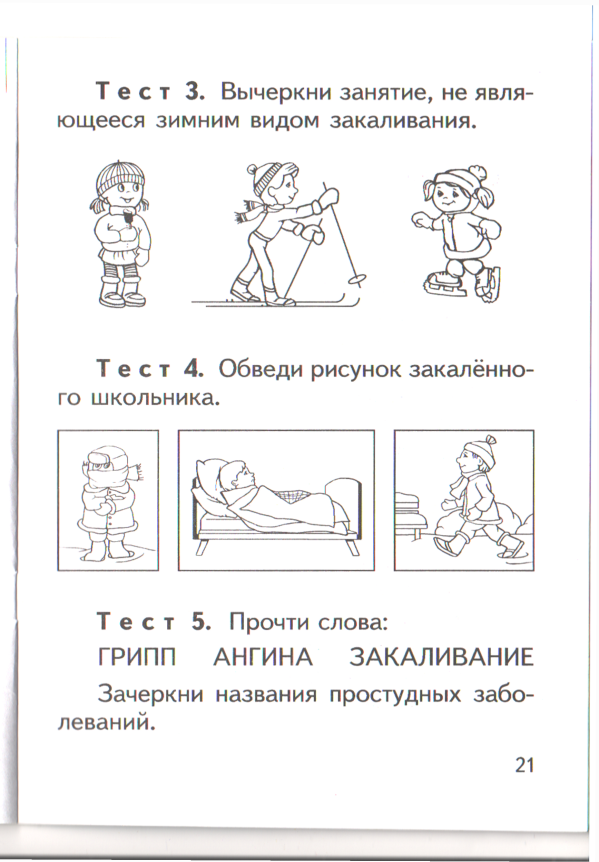 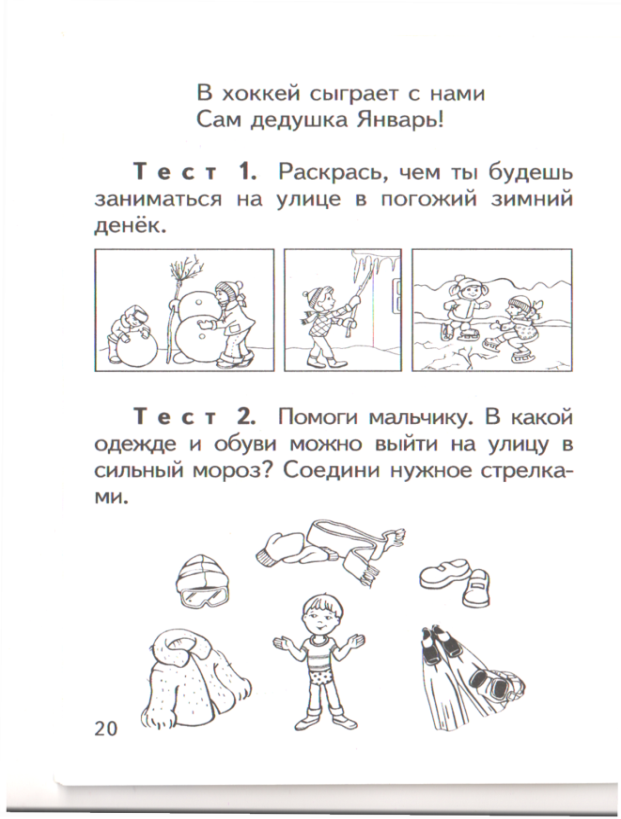 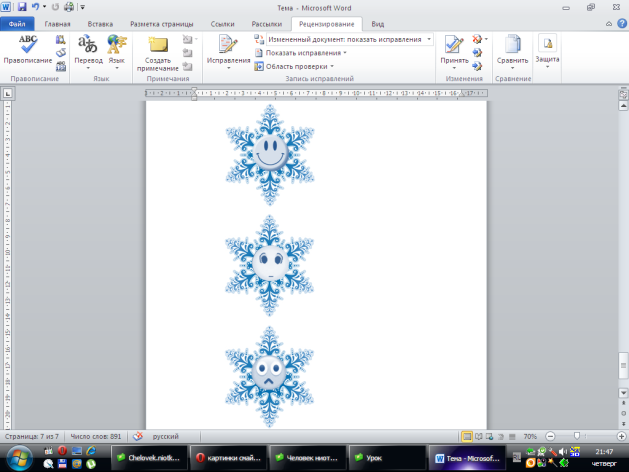 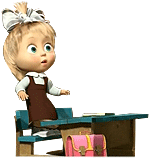 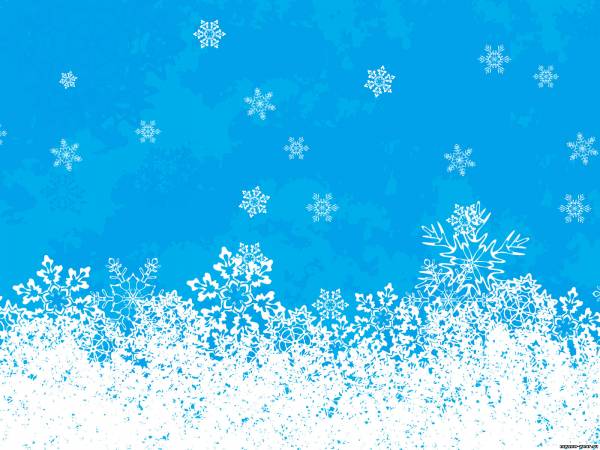 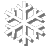 Спасибо  
за  работу!
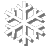 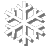 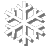 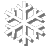 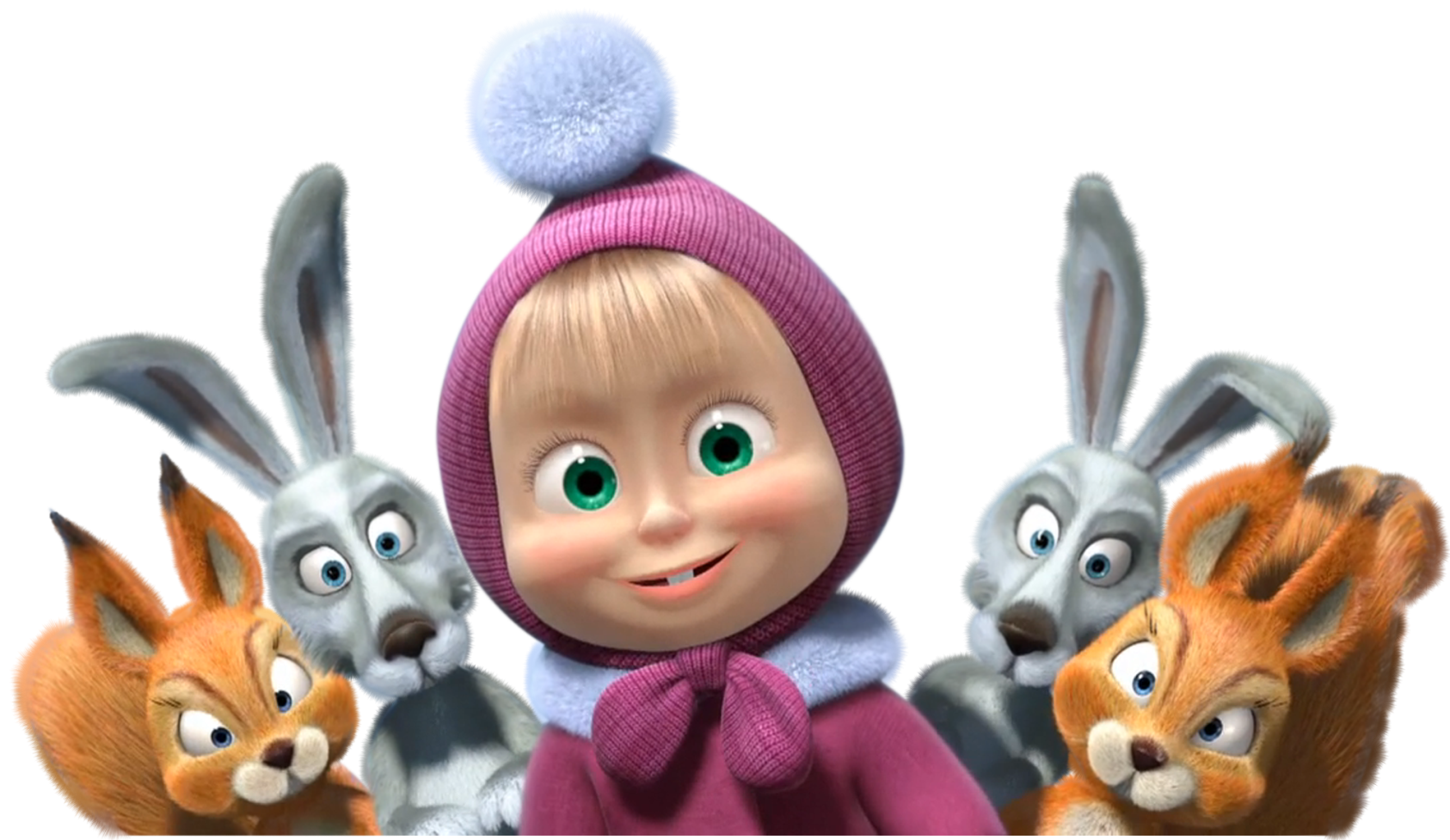 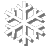 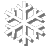 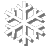 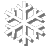